Сучасні проблеми синергетики
Мета та завдання курсу:
Мета: з позиції цілісних підходів розкрити природу й сутність синергетичного світобачення крізь призму нових міждисциплінарних наукових досліджень.  Головними завданнями є різнобічне цілісне розкриття предмету синергетики, її головних ідей, понять, принципів і образів у векторі діалогу (полілогу) філософії та культур Сходу і Заходу. Встановлення більш точного опису природничонаукової картини світу на основі системного підходу.
	Згідно з вимогами освітньої програми студенти повинні 
	Знати:
про взаємозв’язок природничонаукової та гуманітарної парадигм; 
питання, що пов’язані з самоорганізацією складних систем; 
сучасний стан розвитку термодинаміки і проблеми, кризові явища, у класичному природознавстві.
	Вміти:
відзначати синергетичні моменти у заданих моделях; 
пояснити основні питання, що пов’язані з предметом курсу.
Постнеклассична картина світу
Синергетика - міждисциплінарий напрям наукових досліджень, завданням якого є вивчення природних явищ і процесів на основі принципів самоорганізації систем.
Особлива увага приділяється структурам, що виникають в  процесі самоорганізації
В пізнання включені ціннісні аспекти
[Speaker Notes: Постнеклассическая картина мира
Синергетика - междисциплинарное направление научных исследований, задачей которого является изучение природных явлений и процессов на основе принципов самоорганизации систем (состоящих из подсистем). 
Особое внимание уделяется структурам, возникающим в процессе самоорганизации
В познание включены ценностные аспекты]
Синергетика
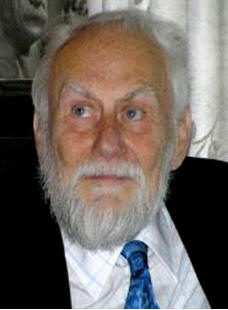 Німецький вчений Герман Хакен (народ. у 1927 г.) -  німецький фізик-теоретик 
назвав теорію самоорганизації синергетикою (теорією спільної дії).
[Speaker Notes: Синергетика
Немецкий ученый Герман Хакен (родился в 1927 г.) -  немецкий физик-теоретик 
назвал теорию самоорганизации синергетикой (теорией совместного действия).]
Аналогічні дослідження:
Ілля Пригожин (1917 -2003 гг.) -  
Бельгійський і американський физик і хімік,
лауреат Нобелевської премії з хімії 1977 р.
Автор теорії дисипативних структур
[Speaker Notes: Аналогичные исследования:
Илья́ Романович Пригожин (1917 -2003 гг.) -  
Бельгийский и американский физик и химик российского происхождения
лауреат Нобелевской премии по химии 1977 года
Автор теории диссипативных структур]
Відкритий Пригожиним новий принцип - порядок через флуктуацію (будь-яке коливання або будь-яка періодична зміна) 
Подальші дослідження показали, що цей принцип являє собою базисний механізм розгортання еволюційних процесів у всіх царинах – від атомів догалактик, від окремих клітин до людських істот, і до суспільств і культур. 
На підставі цих спострережень з’явилася можливість сформулювати єдину точку зору на еволюцію, обєднуючим принципом якої є не стабільний стан, а динамічні стани неврівноважених систем.
[Speaker Notes: Открытый Пригожиным новый принцип - порядок через флуктуацию (любое колебание или любое периодическое изменение) 
Дальнейшие исследования показали, что он представляет собой базисный механизм развертывания эволюционных процессов во всех областях - от атомов до галактик, от отдельных клеток до человеческих существ и вплоть до обществ и культур. 
На основании этих наблюдений появилась возможность сформулировать единую точку зрения на эволюцию, объединяющим принципом которой является не стабильное состояние, а динамические состояния неуравновешенных систем.]
Відкриті системи на всіх рівнях є носіями всезагальної  еволюції, яка гарантує, що життя буде продовжувати свій рух до все більш нових динамичних режимів складності.
Мікрокосм і макрокосм є аспектами єдиної еволюції. 
Еволюція людини є значимою складовою вселенської еволюції.
[Speaker Notes: Открытые системы на всех уровнях являются носителями всеобщей эволюции, которая гарантирует, что жизнь будет продолжать свое движение во всё более новые динамические режимы сложности
Микрокосм и макрокосм являются аспектами единой эволюции. 
Эволюция человека является значимой составной частью вселенской эволюции]